Update on truncated Sirt3 purification and activity using Sirt3(118-399) + pET21b construct in Rosetta 2 (DE3) cells.
12/16/16
Clone screening with 1 mM IPTG
Titration with different IPTG concentrations
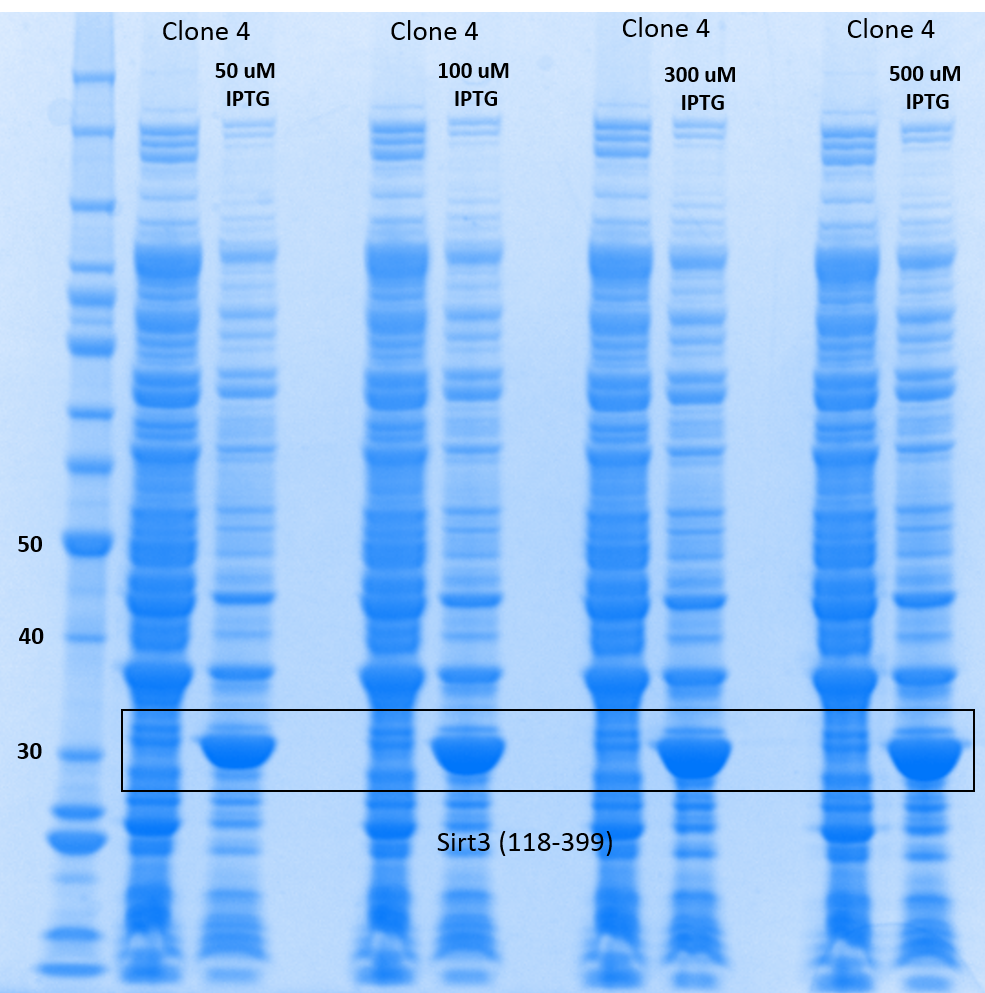 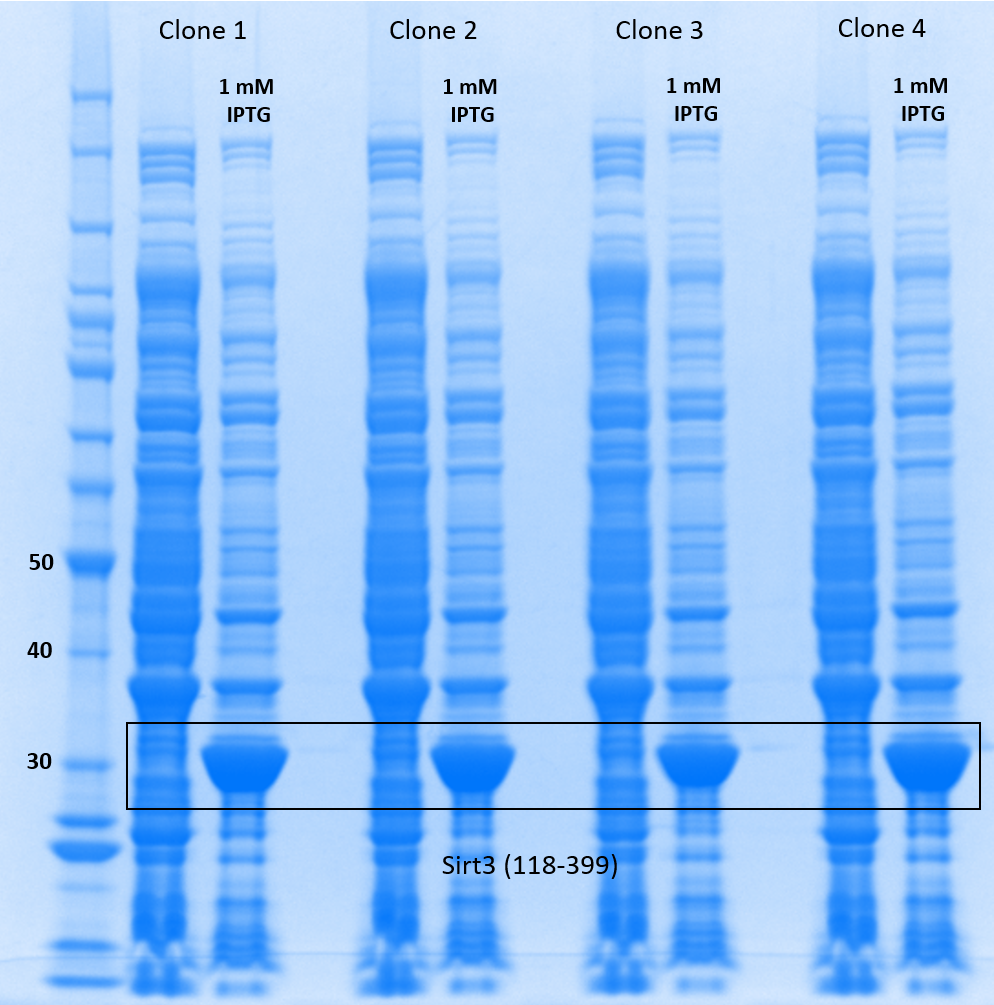 Strong expression with 1 mM IPTG for all clones.
Clone 4 selected for further studies.
IPTG titration suggests 100 uM or 300 uM may be optimum for induction.
Overexpression:
200 ml culture inoculated with 2% overnight culture
Grown at 37 C till OD600 nm  ~0.3
Temperature lowered to 30 C till OD600 nm  ~0.7
Culture then incubated on ice for 10 min.
Culture induced with 300 uM IPTG, on ice.
Growth continued at 18 C for 16 hrs.
Purification:
Followed the protocol described in Jin et al 2009 JBC.

Cells lysed by incubation with 1 mg/ml lysozyme for 30 min at 4 C, followed by sonication, in Lysis Buffer (200 mM NaCl, 5% glycerol, 5 mM 2-mercaptoethanol, 25mM HEPES-NaOH, pH 7.5).

After c/f at 13.3 x g, at 4 C for 20 min, the supernatant was loaded onto a His-trap column pre-equilibrated with Equilibration Buffer (200 mM NaCl, 5% glycerol, 5 mM 2-mercaptoethanol, 20 mM imidazole, 25 mM HEPES-NaOH, pH 7.5).

The column was then washed with 10 CV of Wash Buffer (200mM NaCl, 5% glycerol, 5mM 2-mercaptoethanol, 50mM imidazole, 25 mM HEPES-NaOH, pH 7.5).

Protein was then eluted as 300 uL elutions using Elution Buffer (200 mM NaCl, 5% glycerol, 5 mM 2-mercaptoethanol, 250 mM imidazole, 25 mM HEPES-NaOH, pH 7.5).
Comparison of purification profile for old construct and new construct
Old construct
New construct
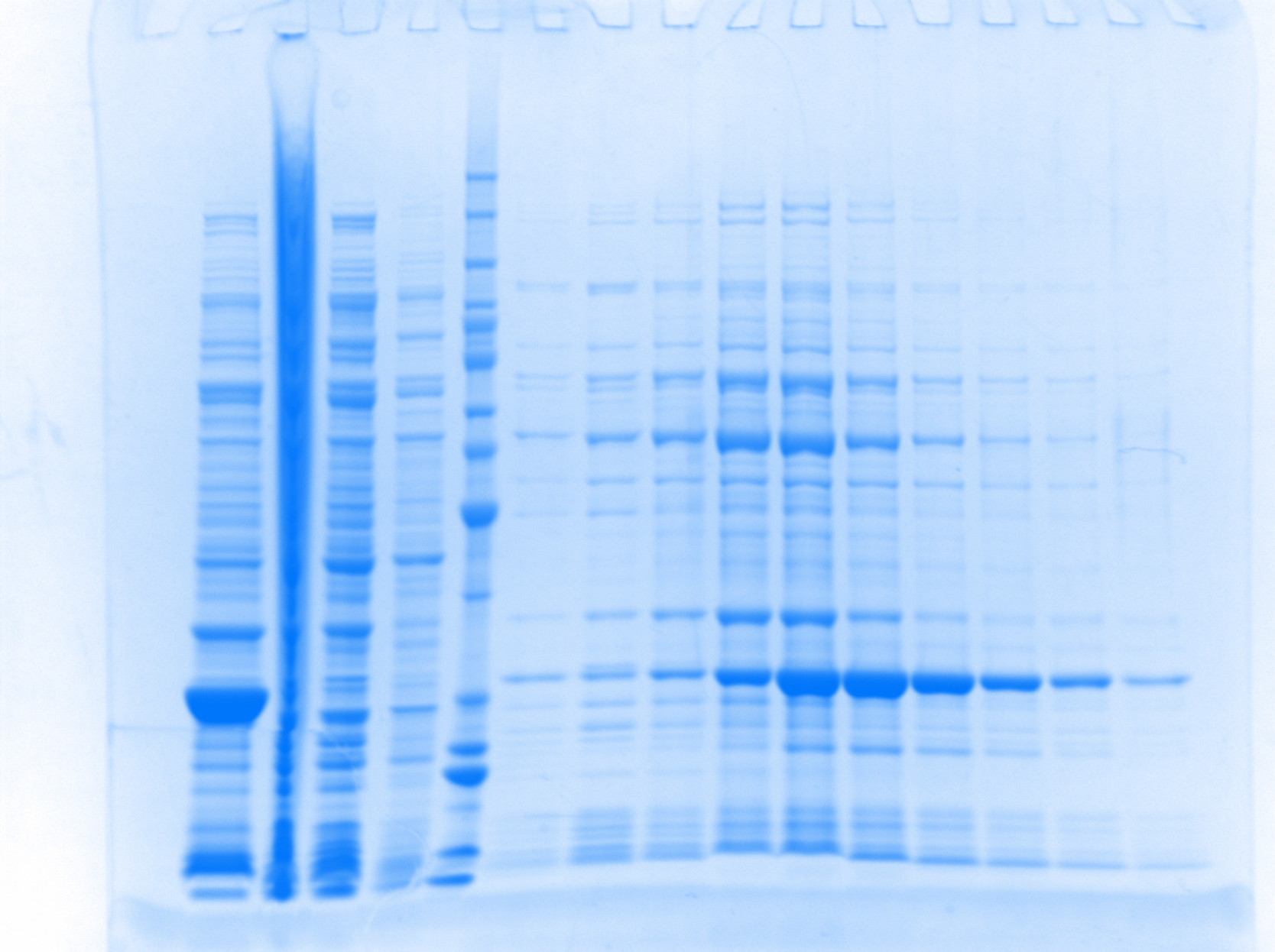 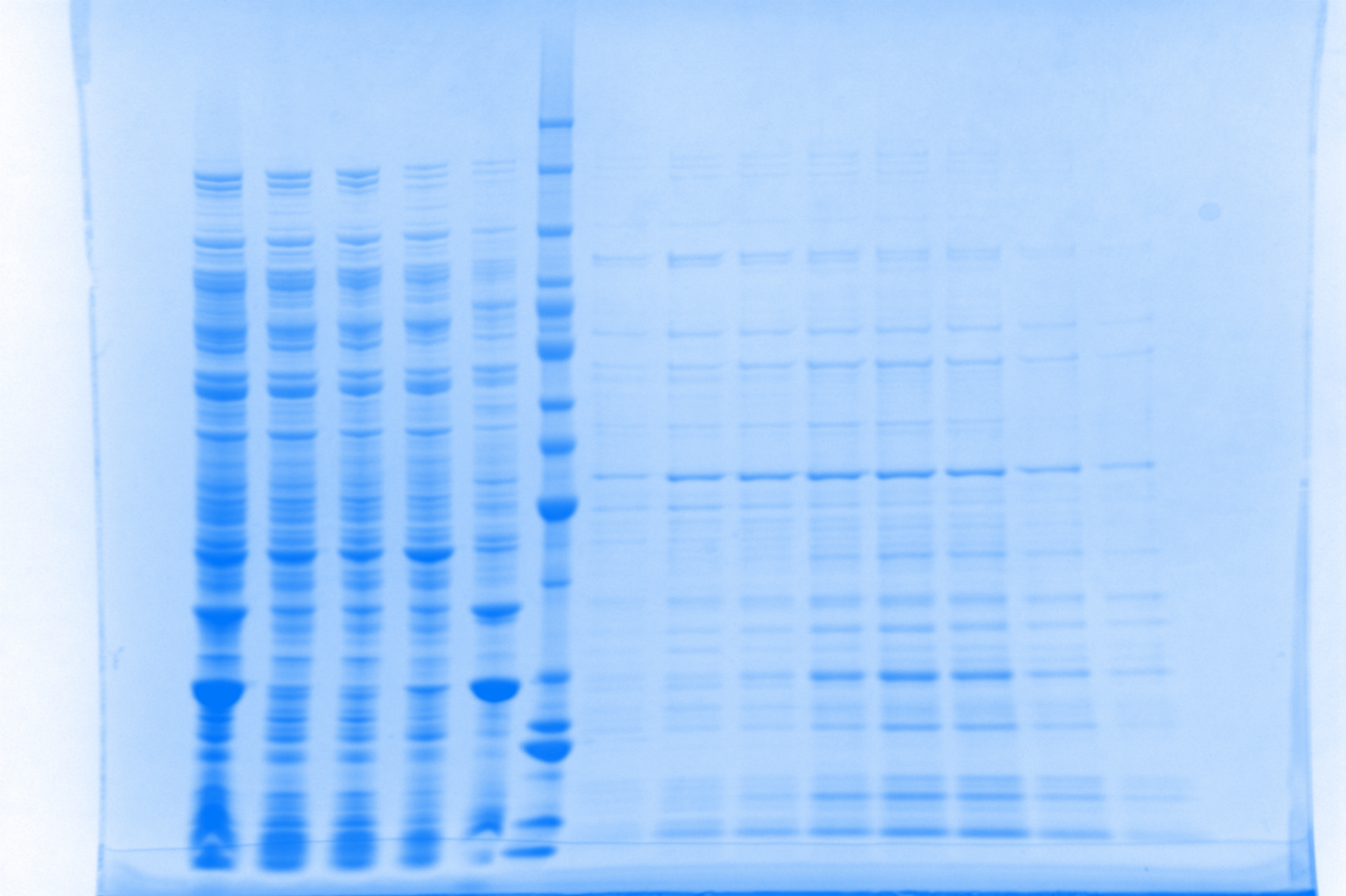 Sup
Wash
Elutions
Elutions
Pellet
Wash
Sup
FT
Cell lysate
kDa
FT
kDa
Pellet
50
50
40
40
30
30
Sirt3 (118-399)
Sirt3 (118-399)
Comparison of activity of Sirt3 (118-399) and Sirt3 (102-399)**
Activity of Sirt3(118-399) is ~ 2.3 times higher than Sirt3(102-399)**

Activity of Sirt3(102-399)** is 1.5 U/uL

Therefore activity of Sirt3(118-399) is 1.5 x 2.3 = 3.45 U/uL

Since the 118-399 sample is more dilute than the 102-399 sample, and the same volume (10 uL) was used for both samples, the actual activity of Sirt3(118-399) is expected to be even higher.
** The Sirt3(102-399) sample is purified using 2M urea, so this comparison does not reflect the true difference in their activities.
Next steps:
Will optimize the purification protocol to improve purity (try higher concentration of imidazole in the wash step, try a second round of His-Ni2+ purification, try ammonium sulfate precipitation).

Will work on the pET151/D-TOPO construct (PCR, cloning/ligation, sequencing).

Once the above construct is ready, will try the protocol described in the Steegborn, JMB 2008 paper.

Will then compare the purification profiles and activities of the two truncated Sirt3 constructs (relative to each other and relative to Sirt3 (102-399)).